Heath and Social Care System – North Lanarkshire
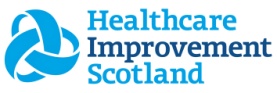 Created by Strategic Planning Portfolio, ihub, Healthcare Improvement Scotland.
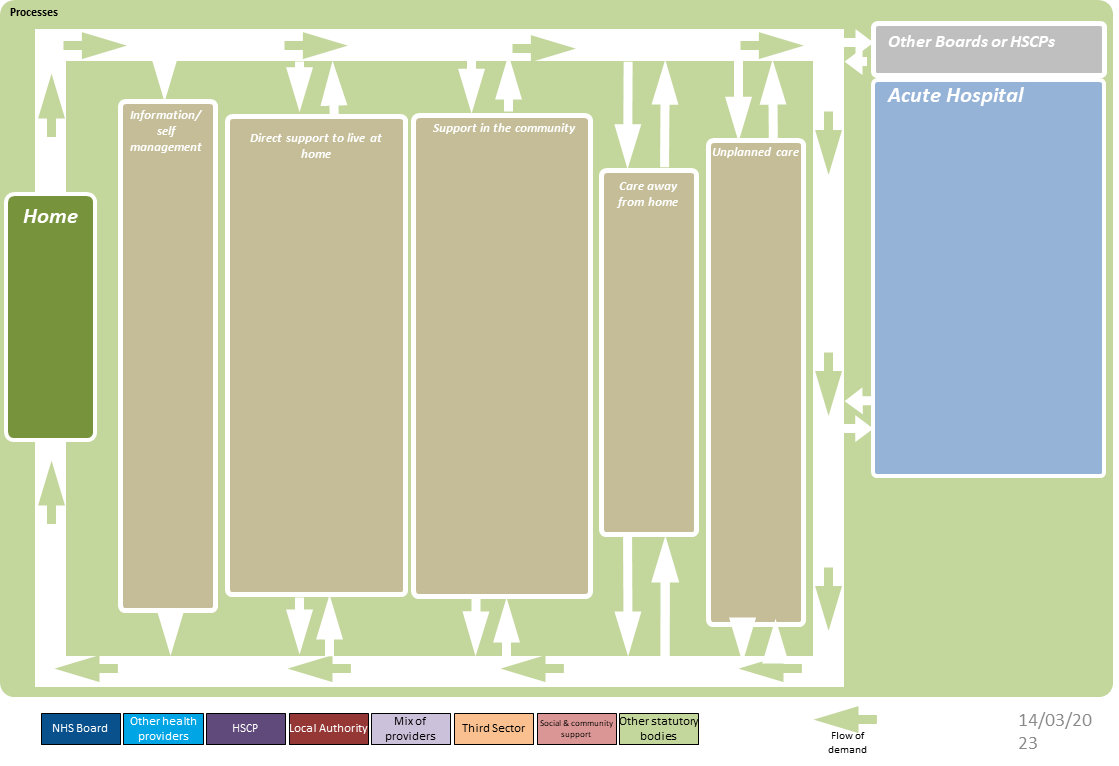 Breathing space
GP Health Hubs
GP
Barnardos
Community MH Services
Advocacy
Lanarkshire Links
LANDED
Alcoholics Anonymous
Health & Homelessness Service
Carer’s orgs
A&E Navigators
Punumbra
Samaritans
A&E
Blue Triangle
Community Boards
Childline
Harm Reduction Team
LAMH Café and Wellbeing Centre
Addiction GP Team
North Lanarkshire Carers
Acute Substance Misuse
Chris’ House
Mens Shed
Helplines
GP Community Link Worker
Murdostoun Castle
Citizen’s Advice
Homestart
Wishaw Hospital Navigators
Addiction recovery team
Home Care Support
Men's Shed
Community Addiction Teams
Shelter Scotland
Calderglen House, Rehab
Community Mental Health Teams
North Lan. Recovery Community
Distress Brief Intervention Programme
Blue Triangle Accommodation Support
Turning Point
Community pharmacies
Residential Rehab (Hospital Stay)
Recovery Scotland – Recovery Cafe
SAMH
Housing Support Team
Community Hubs
NHS L. Domestic Violence Team
Smart Recovery
Buchanan Street Children’s ad Adult’s Residential House
SHELTER
Criminal Justice Services
Faith Groups
SSAFA
Mind Matters
Police Scotland
Rapid Rehousing Team
Primary Care Services
North Lanarkshire Overdose Response Team
The Beacons
NL Carers Together
Support Groups
NL Community Connectors Imitative
Cumbernauld and Carbain Community Hub
Commissioned House Support
Key Housing Service
Women’s Aid
We Are With You
Advocacy Care and Addiction project
Positive Support Addiction Service
Action for Children NL Young Carers Service
Sliverline
Simon Community
Barnardo’s Youth Housing Support Service
Breathing Space
PHEW
Getting better together
National Debt Helpline
Homeless prevention activity
Addictions Recovery Team (ART)
Recovery Groups
NHS 24
Home Care
CMHT
SOL Support for Ordinary Living
Community Alarm Service
Social Work Out of Hours
Family Plus Service
Phoenix Futures
Turning Point
MH Services
CLD Home Link Worker
Voluntary Action
Lanarkshire Overdose Response Team
Women’s Outreach Team
Out of Hours Homeless Services
Social Media
Housing First
Other